2Cor.12:2 - “I know a man in Christ who fourteen years ago, whether in the body I do not know, or out of the body I do not know, God knows, such a man was caught up to the third heaven”
Sky (earth’s atmosphere) - Ps.147:8
Universe (expanse beyond the earth) - Ps.19:1
Eternal Home (where God dwells) - 1Pet.3:22
2Cor.5:1-2
A New Heavens And Earth
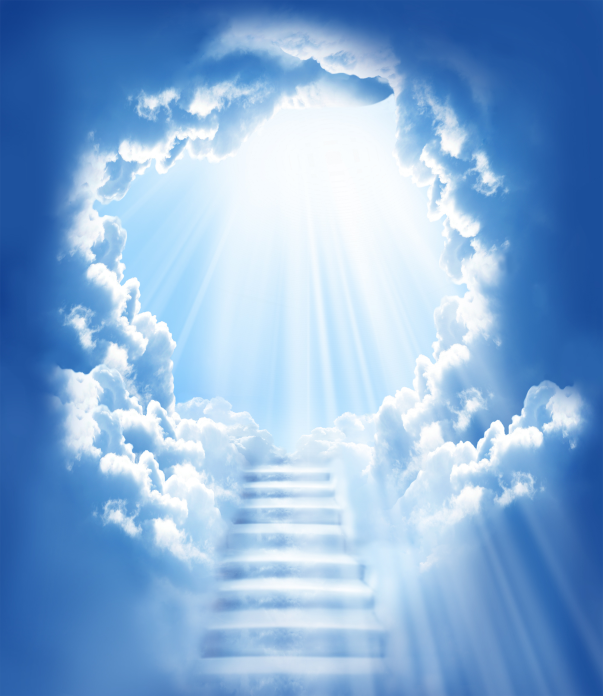 A New Dwelling Place
2Pet.3
Mt.25:46
1Cor.15:35-57
raised with a spiritual body
not flesh & blood, not “mortal”
imperishable glorious body
heavenly body not “earthy”
Php.3:20-21
A New Heavens And Earth
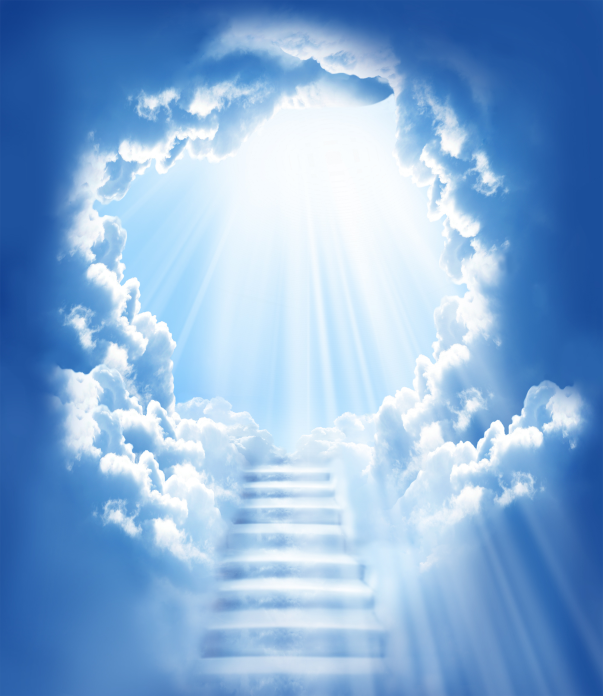 The Hope Of The Faithful Christian
Colossians  (Col.1:1-6)
Thessalonians  (1Ths.1:1-10; 4:13-18)
Joy - Mt.25:21, 23; 2Cor.4:17
Peace / rest - Rev.7:13-17
Purity - 2Pet.3:13
A New Heavens And Earth
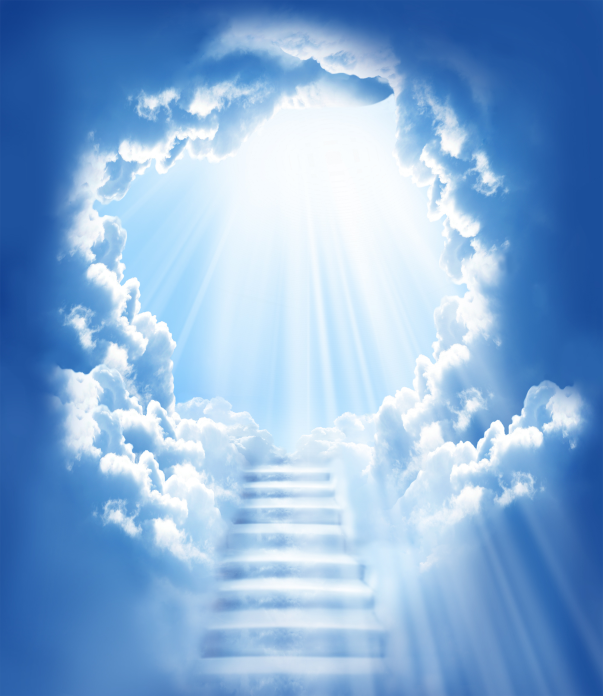 Passages:  A New Heaven & Earth
Isa.65:17; 66:22
Rev.21:1
2Pet.3:13
a new existence
a new arrangement
a new order of things
A New Heavens And Earth
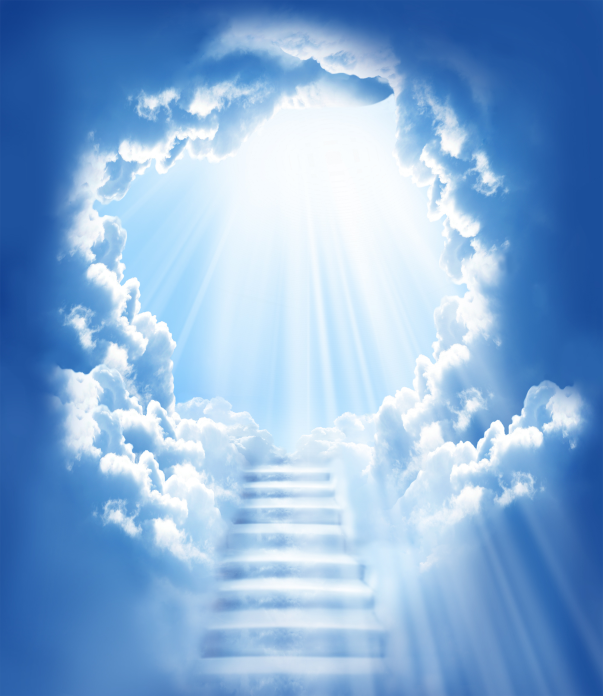 2Pet.3:1-18
reserved for fire (vs.7)
pass away with a roar (vs.10)
destroyed with intense heat (vs.10)
destroyed by burning (vs.12)
melt with intense heat (vs.12)
What Peter didn’t say…
earth refurbished into an earthly paradise
earth renovated & inhabited by the righteous
Lord would come & reign on the earth
Ps.102:25-27
A New Heavens And Earth
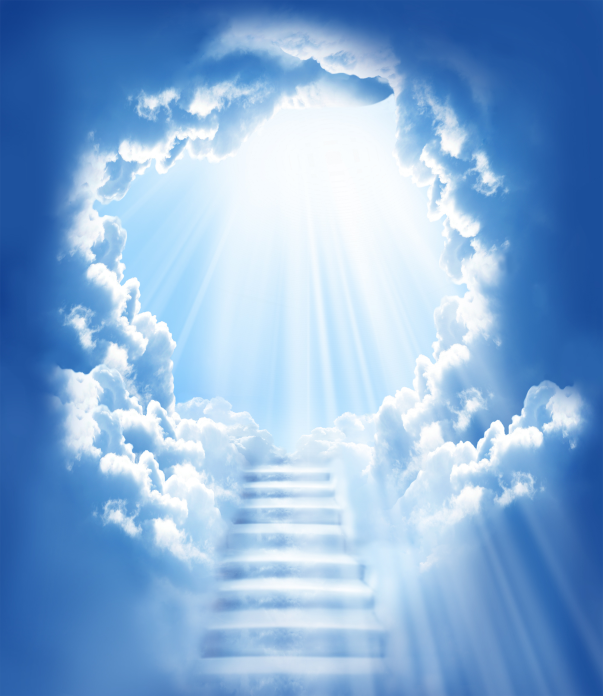 What about “inherit the earth” passages?
Mt.5:5  /  Ps.37:11

Jew = Palestine        (Ps.37:9, 22, 29, 34)
Righteous enjoy the earth - 1Pet.3:10-12

Righteous possess the land (Kingdom )- Isa.60:21

Righteous will inherit Heaven - Mt.25:46; Rev.21:7
A New Heavens And Earth
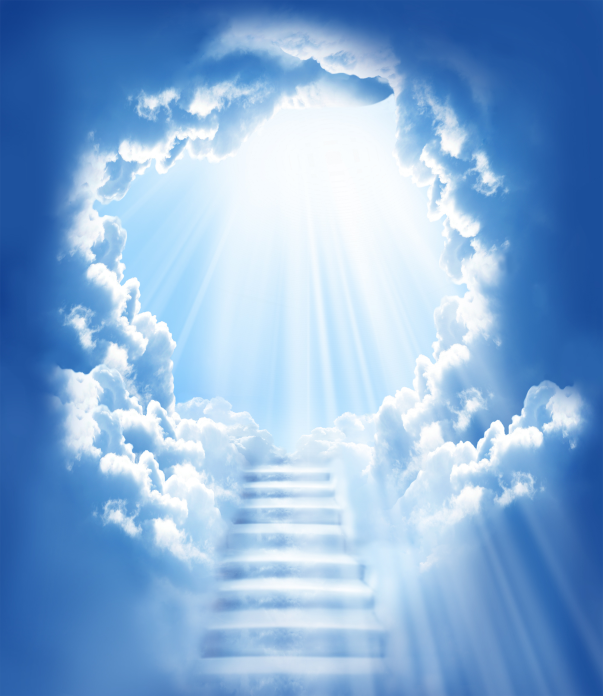 What about the word “forever”?
Ps.78:69 - And He built His sanctuary like the heights, like the earth which He has founded forever”   (Hebr. “o-lawm’”)
“of long duration”;  “age lasting”
Num.25:13   /  Heb.7:11-17
Eph.3:1-11 - et. plan… salvation through Christ, not  earthly paradise

Gen.8:22- “while the earth remaineth”

1Pet.1:3-5 -  our hope is Heaven not an earthly paradise
A New Heavens And Earth
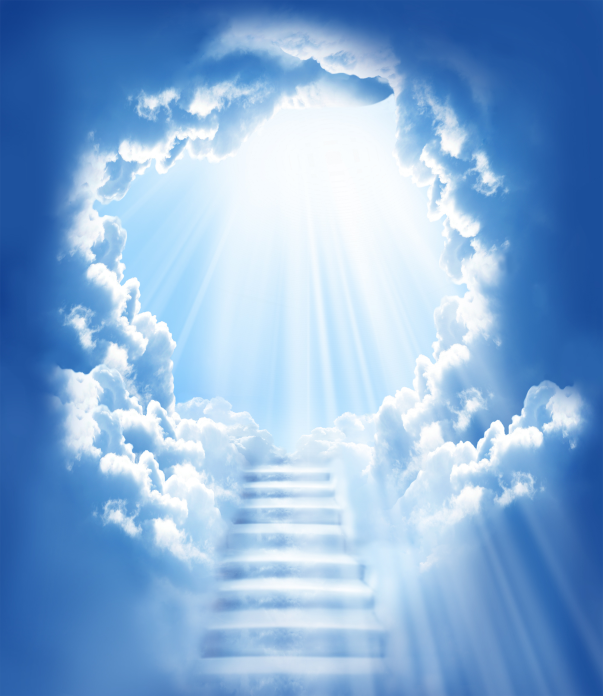 Live on earth “forever”?
Heb.6:19-20

Jesus entered into Heaven as our “forerunner”
Thayer’s - One who comes in advance to a place whither the rest are to follow

Jn.14:1-6 - where did Christ go to prepare a place for us?

Isa.2:1-4; 11:1-10 - fulfillment began in Acts 2, harmony of those in the Kingdom
A New Heavens And Earth
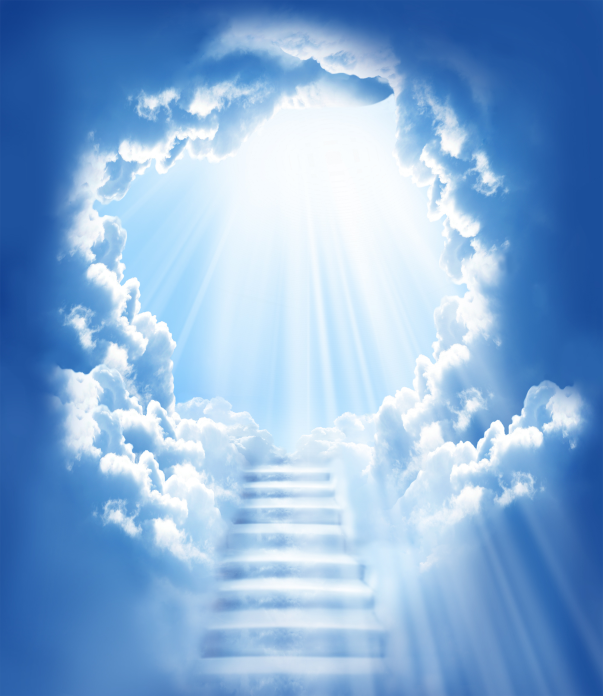 2Pet.3:13 - we look for a new heavens & earth “according to His promise”
Jn.14:2;  Col.3:1;  1Ths.4:16-18

1Jn.2:17

Heb.12:1-3